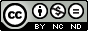 مدرسة سافرة الابتدائية الاعدادية للبنات
اعداد : أ/ شيخة الرميحي 
مديرة المدرسة : أ/ زبيدة البلوشي
أهداف درس الأشكال الجميلة
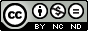 أن ترسم التلميذة شكلاً جميلاً باستخدام الاشكال الجميلة مع اختلاف أحجامها.
هيا معي
أحمد
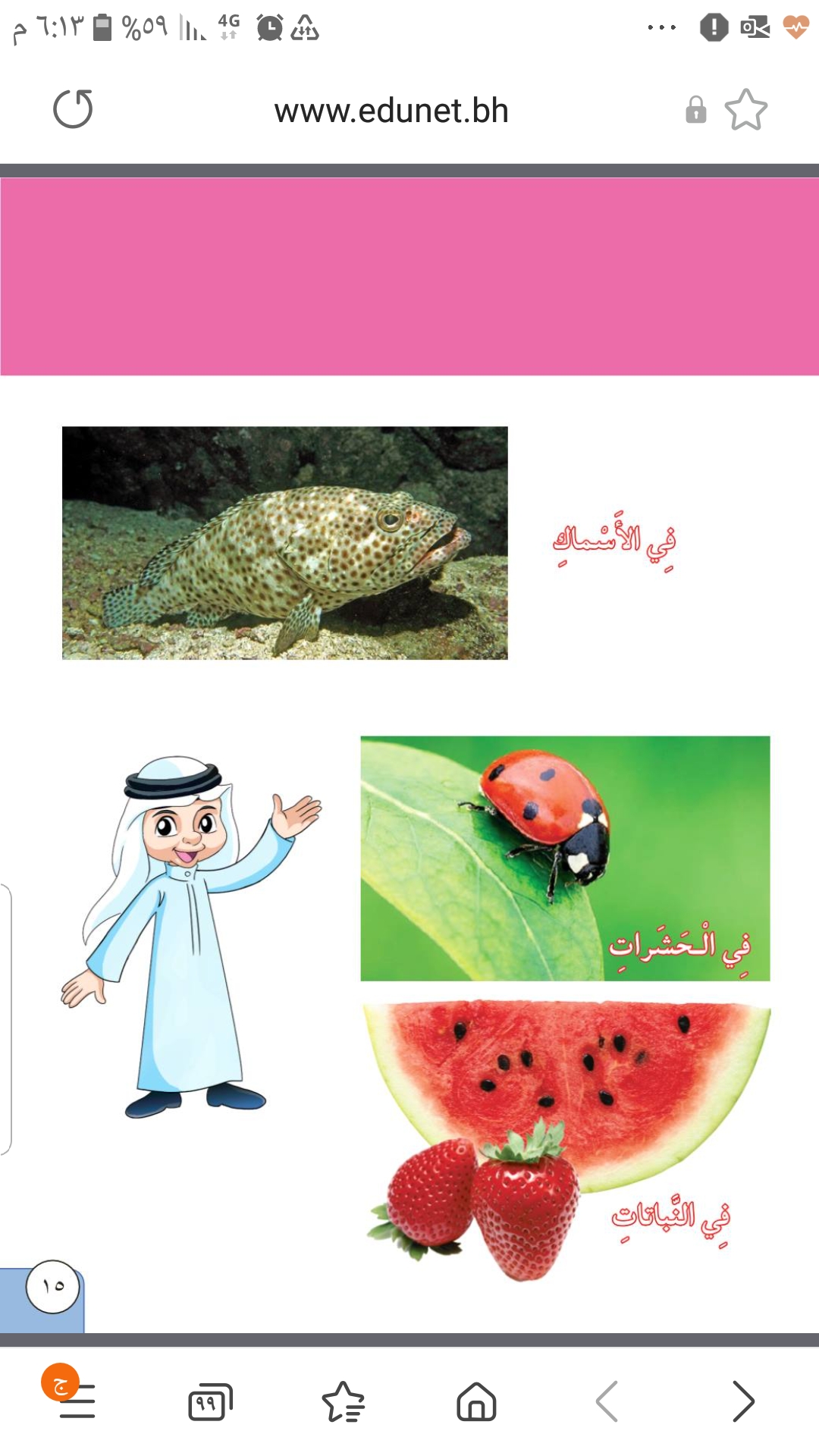 العرض
نتعرف على رسومات باستخدام الأشكال الهندسية الجميلة
منزل مع طبيعة
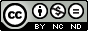 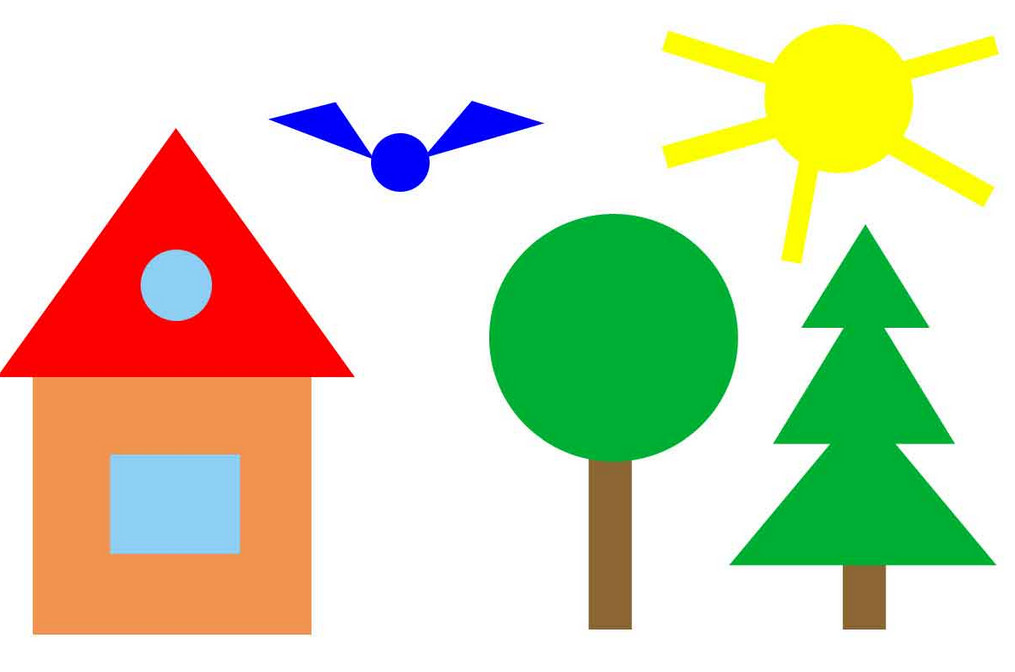 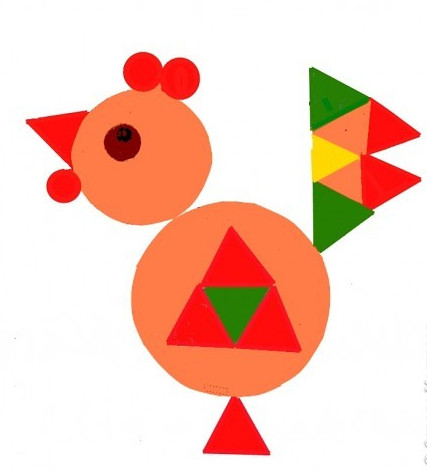 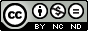 ديك
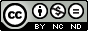 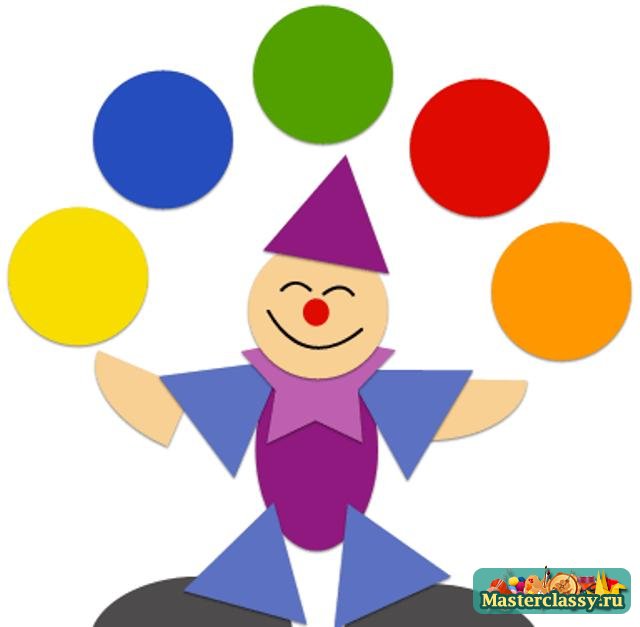 مهرج
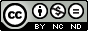 القطار
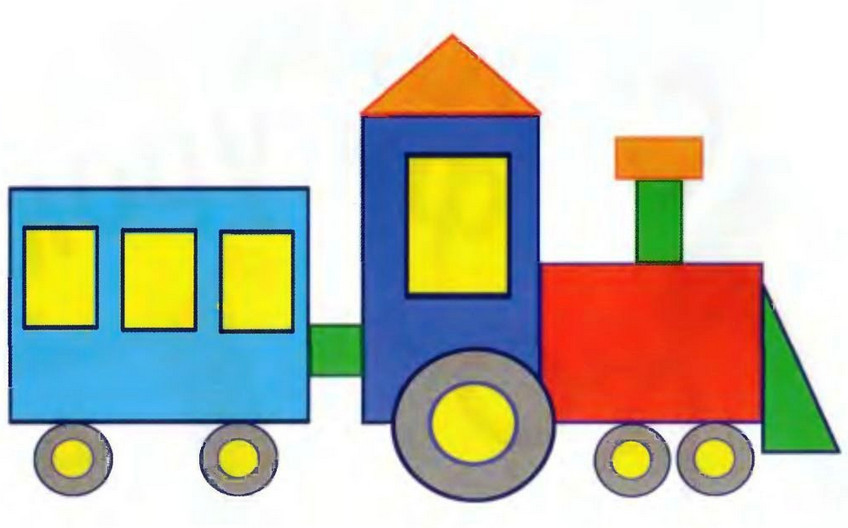 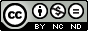 فراشة
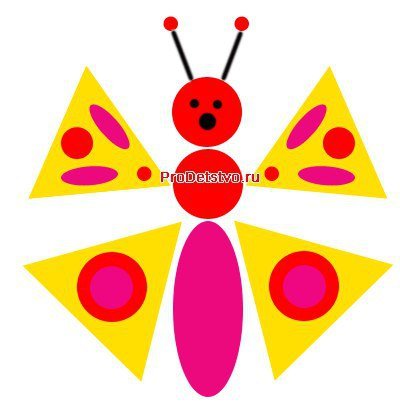 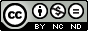 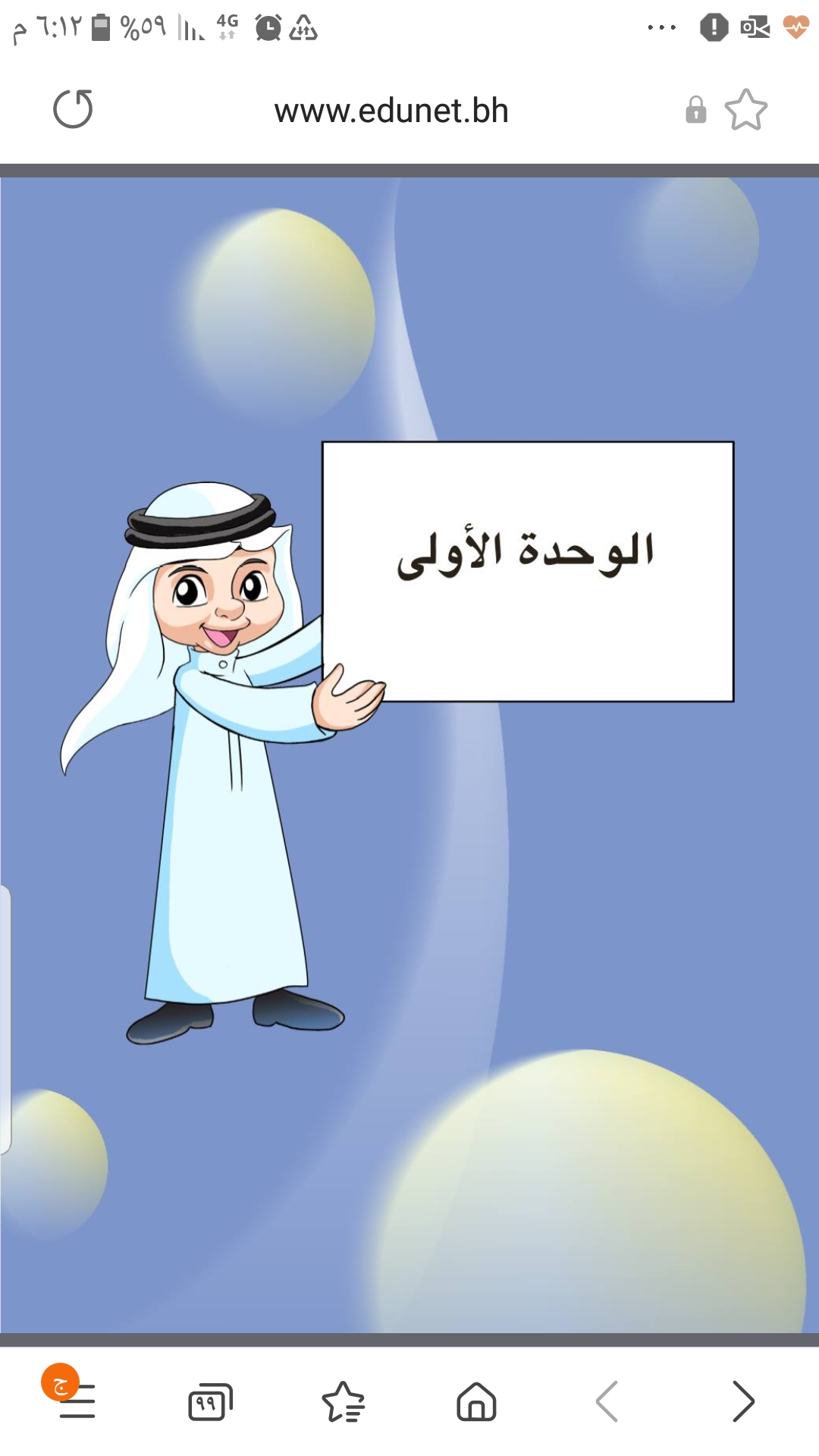 تطبيق عملي
ارسمي يا فنانتي 
رسمة في سبورتكِ تحتوي على أشكال هندسية فقط
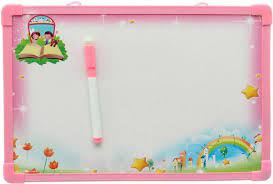